説明書（手術、麻酔、治療法）
私は、患者　　　　　　　　　　様の（手術、麻酔、治療法）について、次のとおり説明いたしました。

Ⅰ　現在の診断名、原因
　１　診断名　：　脊髄係留症候群、脊髄脂肪腫
　２　病　態　 ：　
　　　　















Ⅱ　予定されている手術の名称と方法
　１　麻　酔　：　全身麻酔
　２　手術名　：　係留解除術
　３　方　法　：
脊髄係留症候群とは脊髄がある場所に係留（引きとどまる）して神経が引き伸ばされることで神経に何らかの障害をきたした状態をいいます。潜在性二分脊椎症（せんざいせいにぶんせきついしょう）は、発生段階の脊髄の癒合不全に基づく奇形性病変の総称です。この疾患では、70～80％の頻度で背部に皮膚異常が見られます（異常毛髪や多毛、皮膚洞や皮膚陥凹など）。脂肪腫が原因の場合は、脊髄脂肪腫、脂肪脊髄髄膜瘤などとも呼ばれます。これらの病名はほぼ同じ状態を表しています。乳幼児では、皮膚の異常をきっかけに、CTやMRIなどの検査がおこなわれ、その結果として、病気が診断される場合が多いとされています。
　症状としては、排便障害（約70％）、下肢運動障害（約80％）、痛みなどの感覚障害（約80％）があります。両下肢の 運動障害として、足が動かない（麻痺）、足の変形、左右の足が非対称、足が細い、などがみられます。感覚障害として、靴ずれやその部の潰瘍、腰背部、下肢か ら足への放散痛や局所のしびれなどがあります。生まれて間もない時はこれらの神経症状がないことや、あっても見つからないことがあり、成人になってから生じることも少なくありません。
手術には大きく分けて、脊椎短縮術といって入れ物のほうを短くする方法と係留解除術といって癒着している脊髄をはがす方法がありますが、われわれは後者を行っています。手術をより安全に行うために、脊髄モニタリングといって電気刺激などで神経の確認作業を行い、顕微鏡を使用して細かな神経の状況を把握した上で確実な手術を行っています。
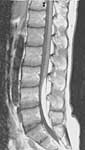 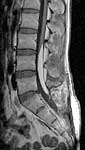 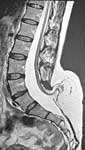 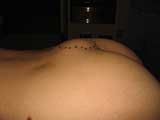 Ⅲ　手術に伴い期待される効果と限界
　１　効　果　：　症状の悪化予防

　２　限　界　 ：　症状が全て消えることは少ない
　　　　　　　　　　手術操作により、神経症状が術前より悪化する可能性があります。


Ⅳ　手術を受けない場合に予測される病状の推移と可能な他の治療法
　１　予測される病状の推移：　症状が全くない場合　→　一般的には経過観察
　　　　　　　　　　　　　　　　　　　 ある程度症状があり、それが進行性の場合　→　手術が考慮
　　　　　　　　　　　　　　　　　　　 症状が増悪してから手術　→　症状が全て消えることは少ない
　２　可能な他の治療法　：　・ 経過観察
　　　　　　　　　　　　　　　　  　・ 脊椎短縮術
     　　　　　　　　　　　　　　　　　　入れ物の方を短くする方法
　　　　　　　　　　　　　　　　　　　　（手術侵襲が大きい）

Ⅴ　予測される合併症とその危険性
　１　麻酔に伴う合併症　：　まれではありますが、肺炎、脳卒中、心筋梗塞、麻酔のアレルギー
　　　などで死亡する可能性があります（１％以下）。
　２　手術操作によって、神経を障害する可能性があり、麻痺の悪化もありえます。（数％）
　３　感染症　：　手術では最大限清潔な操作を行っておりますが、感染の危険はゼロではあり　
　　　ません。感染を生じると再手術が必要になることがあります。（約１％）
　　　　　　　　　　　　　　　　　　　　　　　　　　　　　　（創部表層感染、深部感染、髄膜炎など）
　４　血栓症　：　術後に足の静脈内で血が固まり詰まることがあります。この場合は足がむくむ　
　　　だけでなく、血の塊が心臓や肺などにとぶ可能性があります。心臓やは肺などの血管が詰
　　　まると命に関わります（１％未満）。定期的に検査を行って、この徴候が見られたら塊を溶
　　　かすように点滴を行います。
　５　輸血に伴う合併症　：　手術中、あるいは手術後に必要になった場合、輸血する可能性が
　　　あります。その場合、輸血による副作用が出現する可能性があります。
　６　その他　：　硬膜外血腫（約１％）、脊髄液漏出（頭痛、嘔気の持続など）、創部壊死（場合に
　　　よっては麻酔下に創処置の追加が必要となります）、術中の体位（腹臥位）による皮膚圧迫　
　　　（顔面、眼球、胸部、骨盤部など）・大腿皮神経麻痺（大腿前面のシビレ感）、長期的に硬膜
　　　周囲の瘢痕、硬膜内の神経癒着（癒着性クモ膜炎、クモ膜嚢胞など）、椎弓切除による脊
　　　椎の不安定性など。
Ⅵ　予測できない偶発症の可能性とそれに対する対応策
　　　　偶発的な合併症が出現する危険性もありますが、これらに対しては適宜病状を説明を下
　　　上で治療に努めます。緊急での処置が必要と判断された場合には、処置後に事後報告と
　　　させていただく可能性もあります。　

Ⅶ　説明方法
　　　（口頭、診療録、画像、図、模型、その他）
　　　上記方法を使って説明をしました。

Ⅷ　同席者
　　・患者側氏名　：　

　　・病院側氏名　：　

　　　　　　　　　　　　　　　　　　　　　　　　　　　　　　　　　　　　平成　　　年　　　月　　　日

　　　　　　　　　　　　　岡山大学病院　整形外科　主治医（署名）　　　　　　　　　　　　　　　　　　　
　　　　　　
　　　　　　　　　　　　　　　　　　　　　　　　　　　　　　担当医（署名）
承　諾　書
私は現在の病状及び手術、麻酔、治療法の必要性とその内容、これに伴う危険性について十分な説明を受け、理解しましたので、その実施を承諾します。
なお、実施中に緊急の処置を行う必要性が生じた場合には、適宜処置されることについても承諾します。

　　　　　　　　　　　　　　　　　　　　　　　　　　　　　　　　　　　　平成　　　年　　　月　　　日

　　　　　　　　　　　　　　　　　患　者　　住所

　　　　　　　　　　　　　　　　　　　　　　　氏名（署名）　　　　　　　　　　　　　　　　　　　　
　　　　　　　　　　　　　
　　　　　　　　　　　　　　　　　同意者　　住所

　　　　　　　　　　　　　　　　　　　　　 　　氏名（署名）　　　　　　　　　　　　　　　　　　　　
　　　　　　　　　　　　　　　　　　　　　　　　　　　　
　病院長殿　　　　　　　　　　　　　　　　　　　　　　　　　（患者との続柄　　　　　　　　　　　　　）